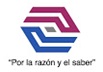 Universidad Chapultepec
Portafolios virtual de evidencias “Conexiones”
Octubre del 2017
Equipo:
Equipo:
Integrantes:
Profesora: Villagra Polo Rosa María. (Ciencias de la salud)
Profesora: Aguilar Méndez Yamel (Educación física)
Profesor: González Vega Pedro. (Física III)
Productos generados por la primera reunión de trabajo.
Producto 1 CIAC Conclusiones Generales.
Producto 3. Fotografías de la sesión tomadas por los propios grupos y la persona asignada para tal fin.
Organizador gráfico que muestre los contenidos y conceptos de todas las asignaturas involucradas  en el proyecto y su interrelación. (Producto 2)
C.A.I.A.C. Conclusiones Generales.
C.A.I.A.C. Conclusiones Generales.
C.A.I.A.C. Conclusiones Generales.
C.A.I.A.C. Conclusiones Generales.
C.A.I.A.C. Conclusiones Generales.
C.A.I.A.C. Conclusiones Generales.
Fotografías de la sesión
Fotografías de la sesión
Organizador gráfico
Función de los nutrientes - energía interna
Metabolismo y desarrollo.
Nutrición
Metabolismo Trabajo